Презентация к уроку литературного чтения
Обобщающий урок к разделу «Люблю природу русскую. Весна»
Презентацию подготовила учитель начальных классов Николаева Н. В.
МКОУ  Русановская  СОШ
Люблю природу русскую.Весна.
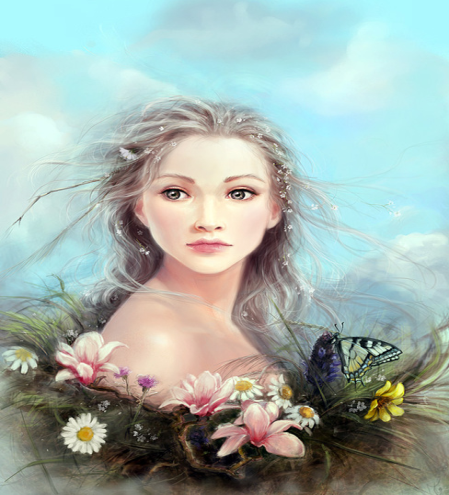 Люблю природу русскую. Весна
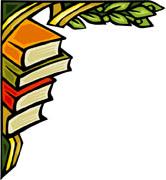 Речеваяразминка:
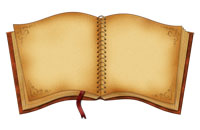 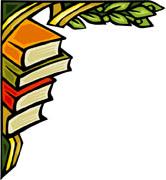 Попрыгунья СтрекозаЛето красное пропела;Оглянуться не успела,Как зима катит в глаза.Помертвело чисто поле;Нет уж дней тех светлых боле,Где под каждым ей листкомБыл готов и стол, и дом.
составление слов
продекламировать
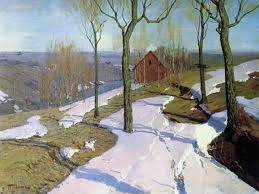 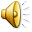 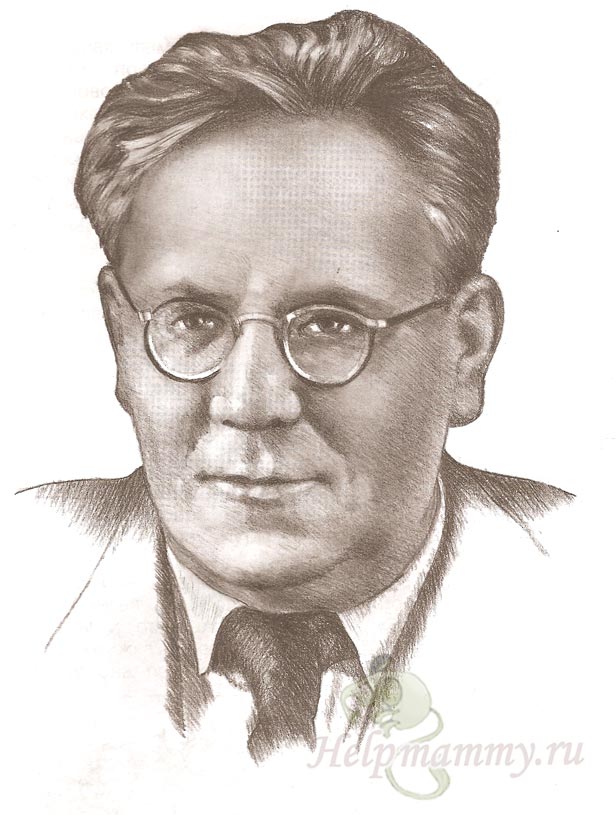 С. Маршак «Снег уже теперь не тот…»
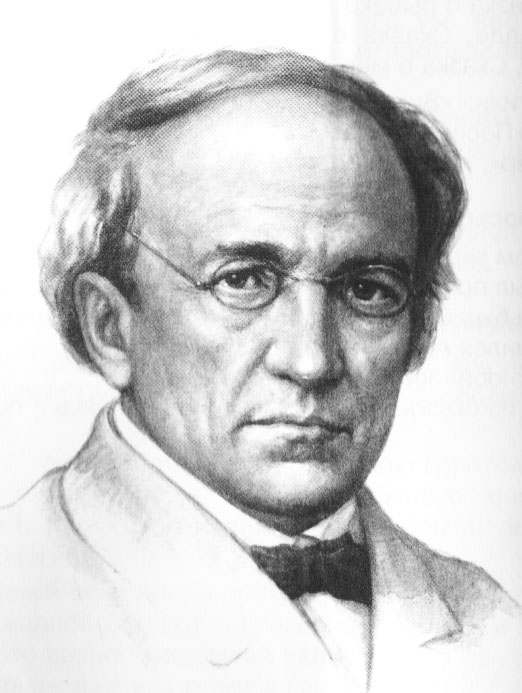 Ф.И. Тютчев «Зима недаром злится…»«Весенние воды»
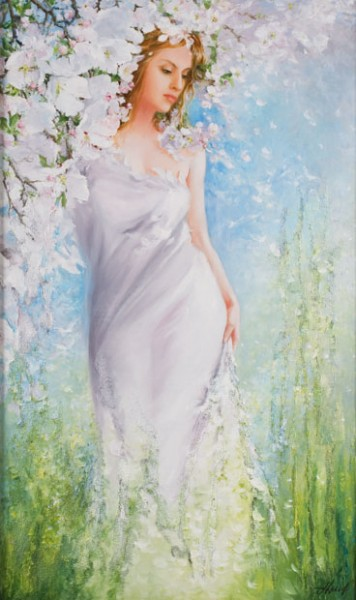 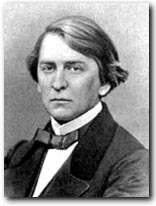 А. Плещеев «Весна»«Сельская песенка» «В бурю»
Саврасов 
Алексей Кондратьевич
Грачи прилетели.
[1871]
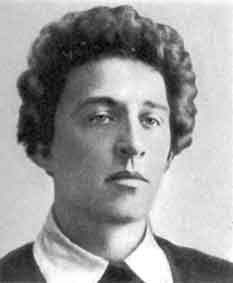 А. Блок«На лугу»
И. Бунин «Матери»
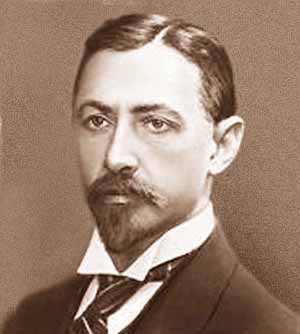 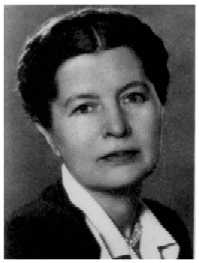 Е. Благинина «Посидим в тишине»
Э. Мошковская «Я маму мою обидел»
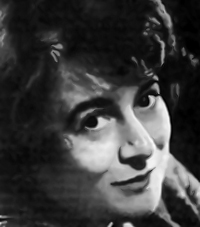 ФИЗМИНУТКА
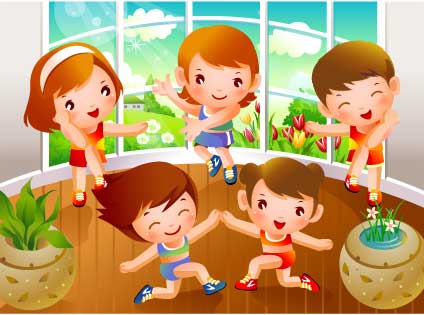 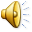 ИГРАподберите к картинкам названия из строчек изученных стихотворений
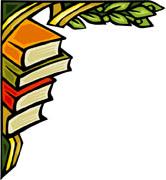 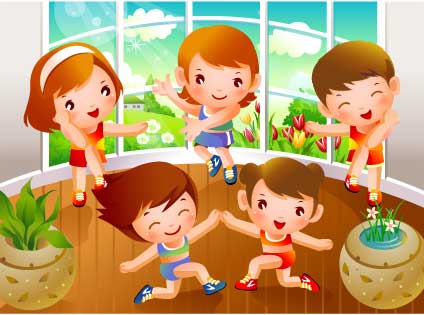 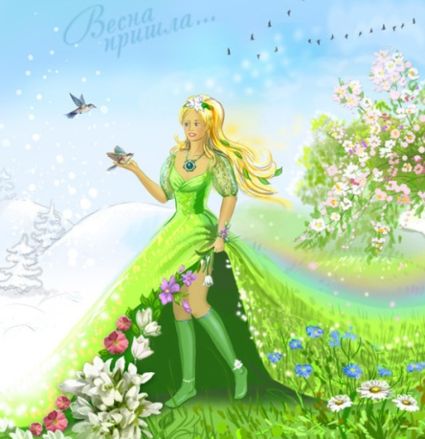 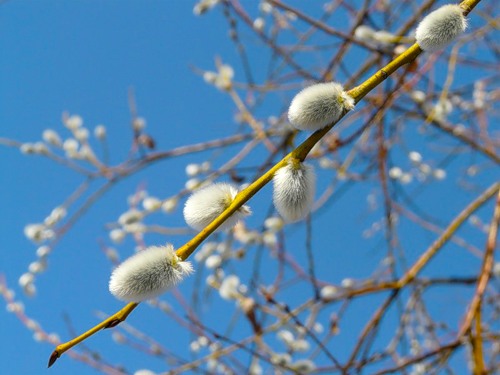 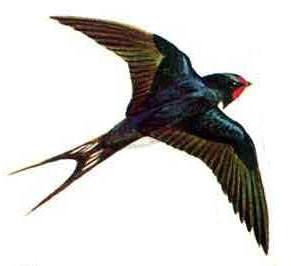 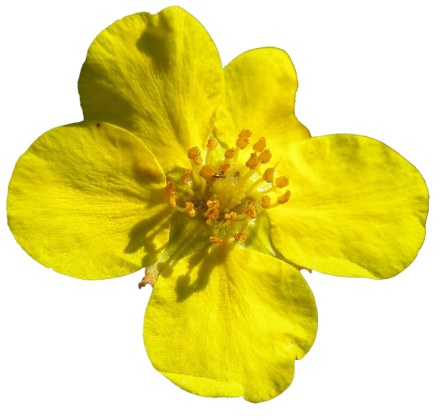 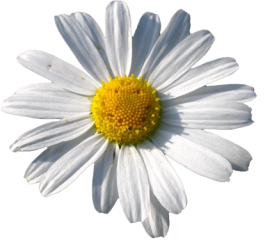 ВЕСНА
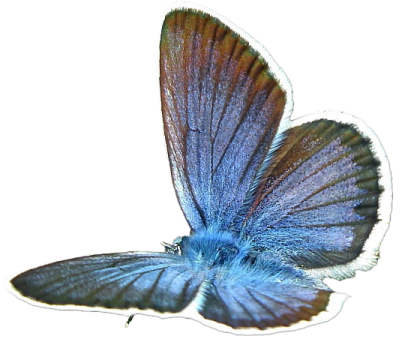 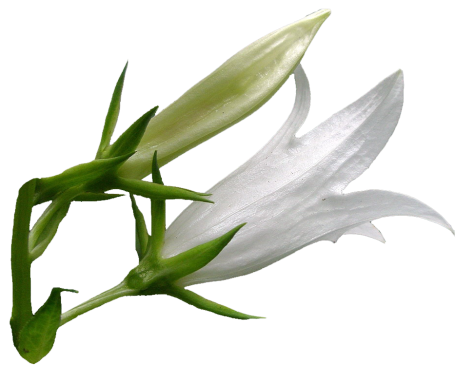 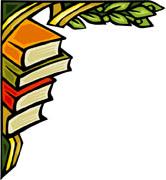 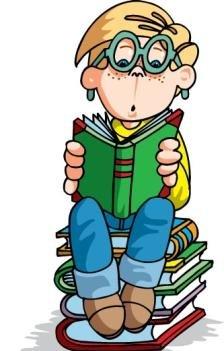 ТЕСТ
Найди лишнее слово.1) снег2) солнце3) листопад4) сосулька
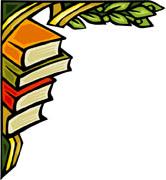 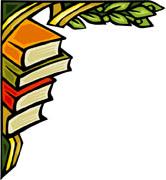 . Из какого произведения эти строки?Мама спит, она устала…Ну и я играть не стала.1) Е. Благинина «Посидим в тишине»2) А. Плещеев «В бурю»3) А. Плещеев «Сельская песенка»4) Э. Мошковская «Я маму мою обидел…»
1) Е. Благинина «Посидим в тишине»
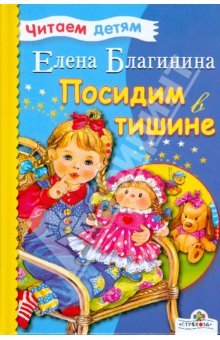 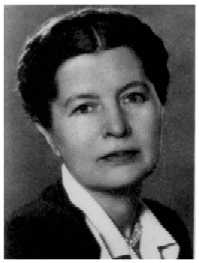 Кто написал стихотворение «Матери»?1) С. Маршак2) И. Бунин3) Ф. Тютчев4) Е. Благинина
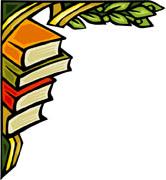 2) И. Бунин
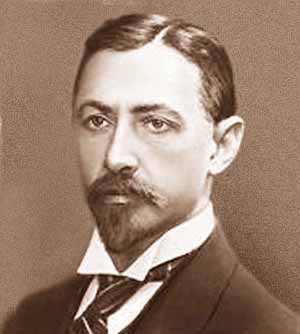 Кто написал стихотворение «В бурю»?1) С. Маршак2) Ф. Тютчев3) А. Плещеев4) Е. Благинина
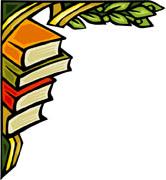 3) А. Плещеев
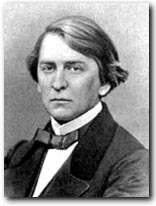 О чём говорится в стихотворении Ф. Тютчева «Зима недаром злится…»?1) о борьбе зимы с весной2) о борьбе весны с летом3) о борьбе зимы с осенью4) о борьбе весны с осенью
В2. О чём говорится в стихотворении А. Плещеева «Сельская песенка»?1) о прилёте птиц2) об отлёте птиц3) о разливе рек4) о таянии снега
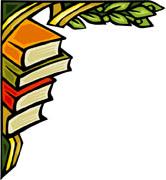 Закончи четверостишие А. Блока.…Чу, слышен голос звонкий.Не это ли весна?Нет, это звонко, тонкоВ ручье…1) блестит луна2) журчит вода3) журчит волна4) блестит звезда
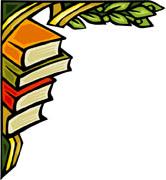 Вставь пропущенное слово
Всё чернее с каждым днемСтёжки и дорожки.И на вербах …Светятся серёжки.
1) серебром2) огоньками3) золотом4) ярко
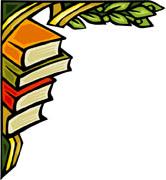 Выбери слова, которые связаны с темой «Весна».Придумай рассказ по опорным словам.
Дождь,солнце,гроза,ручей,сосулька,
верба,метель,тучи,листопад,цветы.
Подведение 

Итогов
Солнышко,
Тучка,
Дождик.
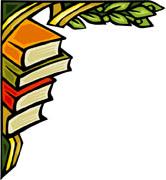 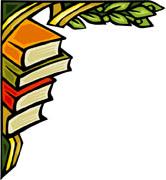 Придумать и записать рассказ
О весне.
Нарисовать картинку на тему  весне.
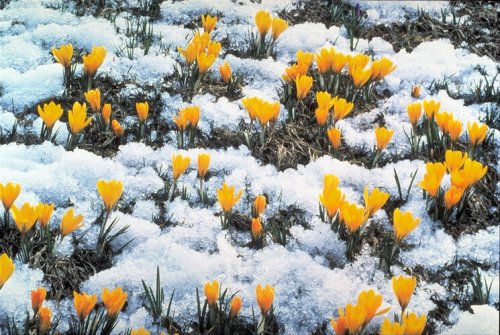 Спасибо за урок
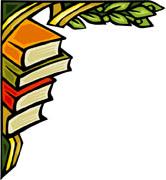 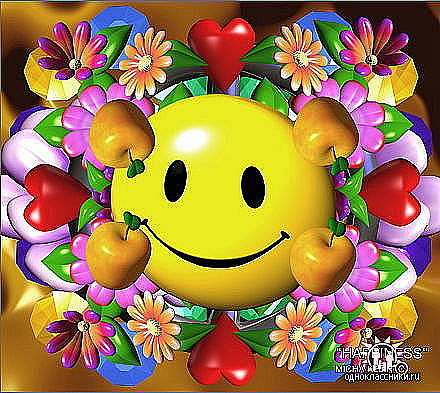